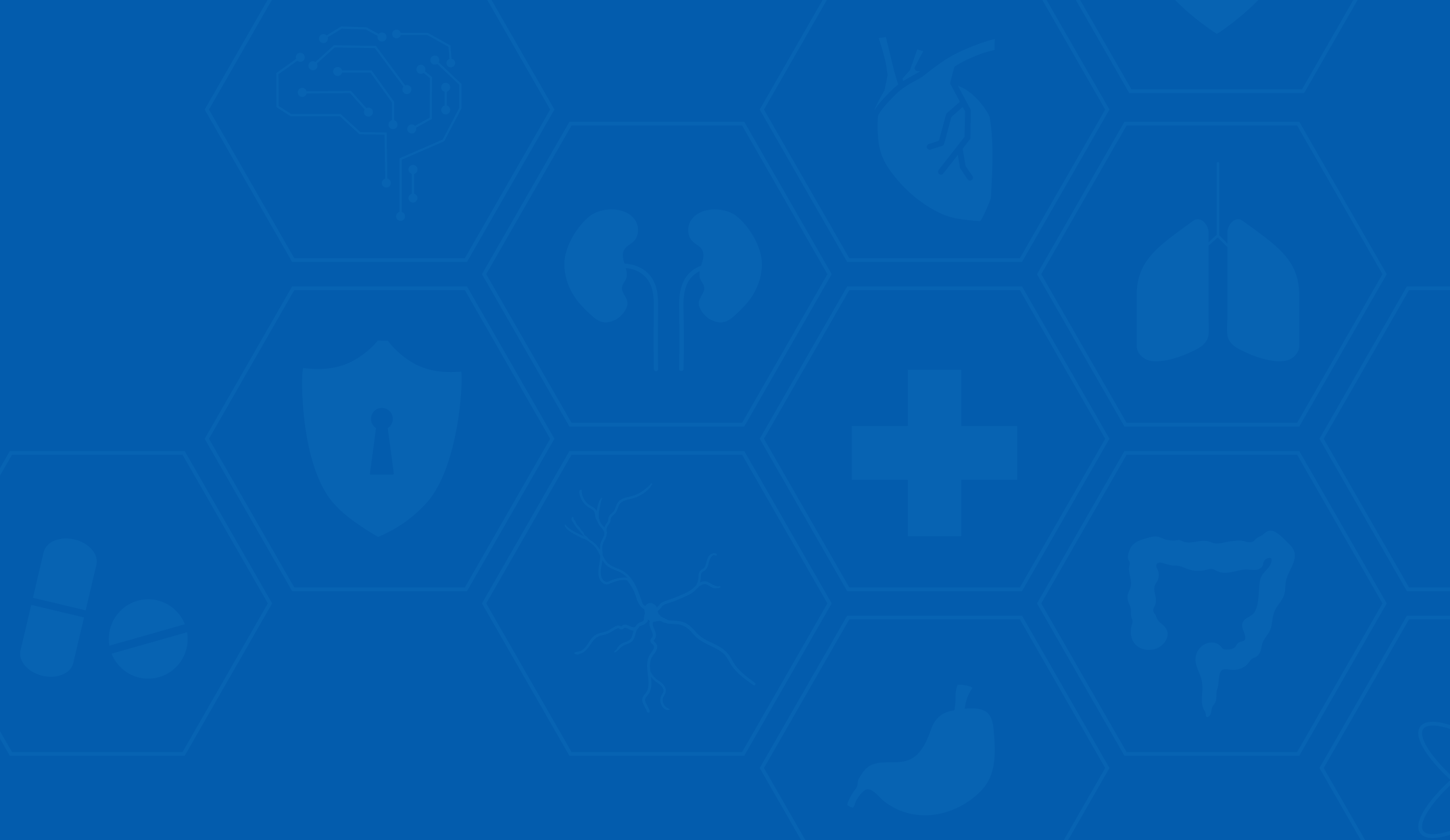 «Объединенная ассоциация заслуженных врачей, заслуженных деятелей науки и работников здравоохранения»
МОО «Ассоциация руководителей учреждений здравоохранения»
ПРЕДЛОЖЕНИЕ ПО УЧАСТИЮ В КОНКУРСЕ1000 лучших медицинских учреждений Российской Федерации
комплекс мер, нацеленных на поддержку медицинских учреждений, содействие развитию здравоохранения и медицины в Российской Федерации
2023
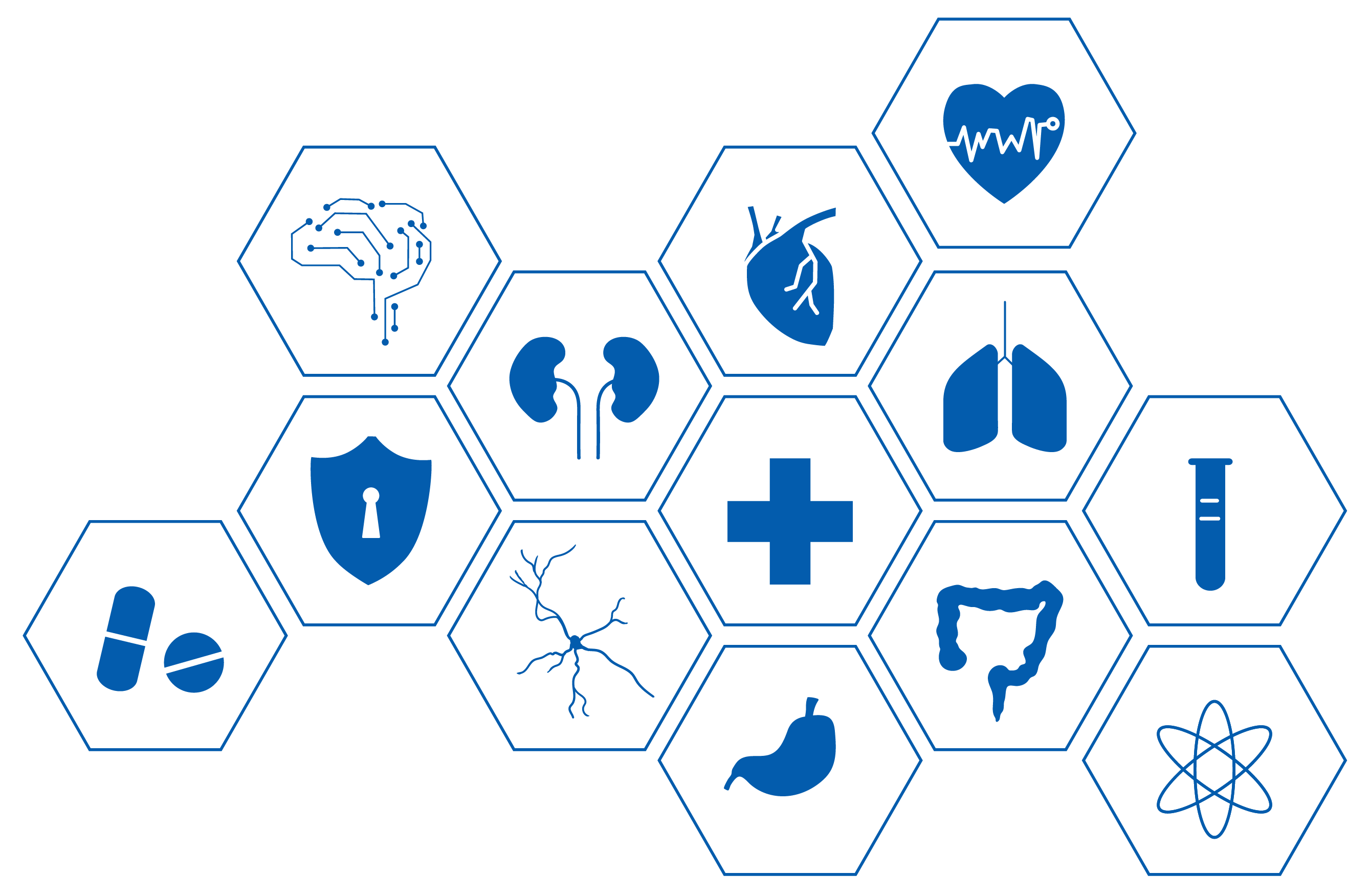 Кто мы?
Наряду с общеинформационной задачей, презентационные экземпляры издания, ещё раз подчеркивая лидерство в медицине возглавляемого Вами учреждения, могут стать не только памятным подарком для Вас, Вашего коллектива и возглавляемого Вами медицинского учреждения, размещаясь, например, на столе для посетителей в Вашей приемной, но и являться своеобразной уникальной визитной карточкой, будучи презентованными Вами всем партнёрам, как Вашей организации, так и, непосредственно, ее руководства.
 
Уверены, что Ваше максимальное участие в проекте окажет без преувеличения значительный вклад в области информированности всех ветвей власти в государстве и широких слоев населения в обществе обо всем передовом, что сделано и делается в Российской Федерации на благо ее граждан.

Чуйченко Сергей Сергеевич

Заслуженный врач РФ, президент Благотворительного историко-культурного фонда святых Пересвета и Ослябя
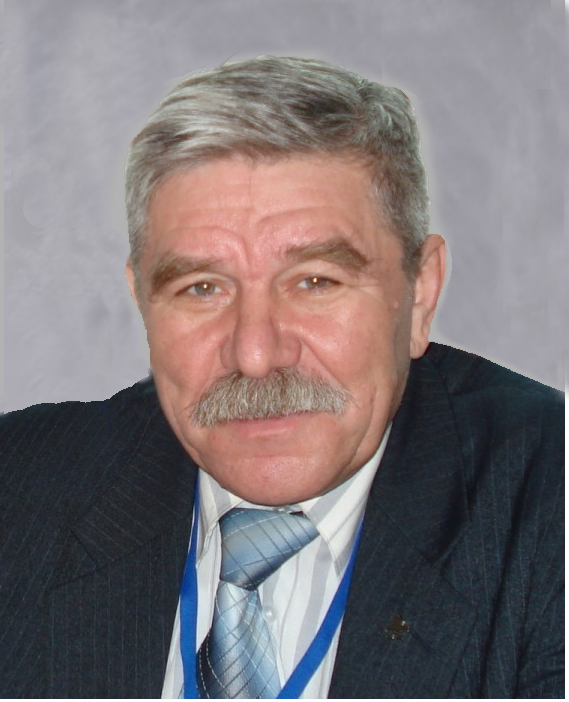 Полное обращение
2023
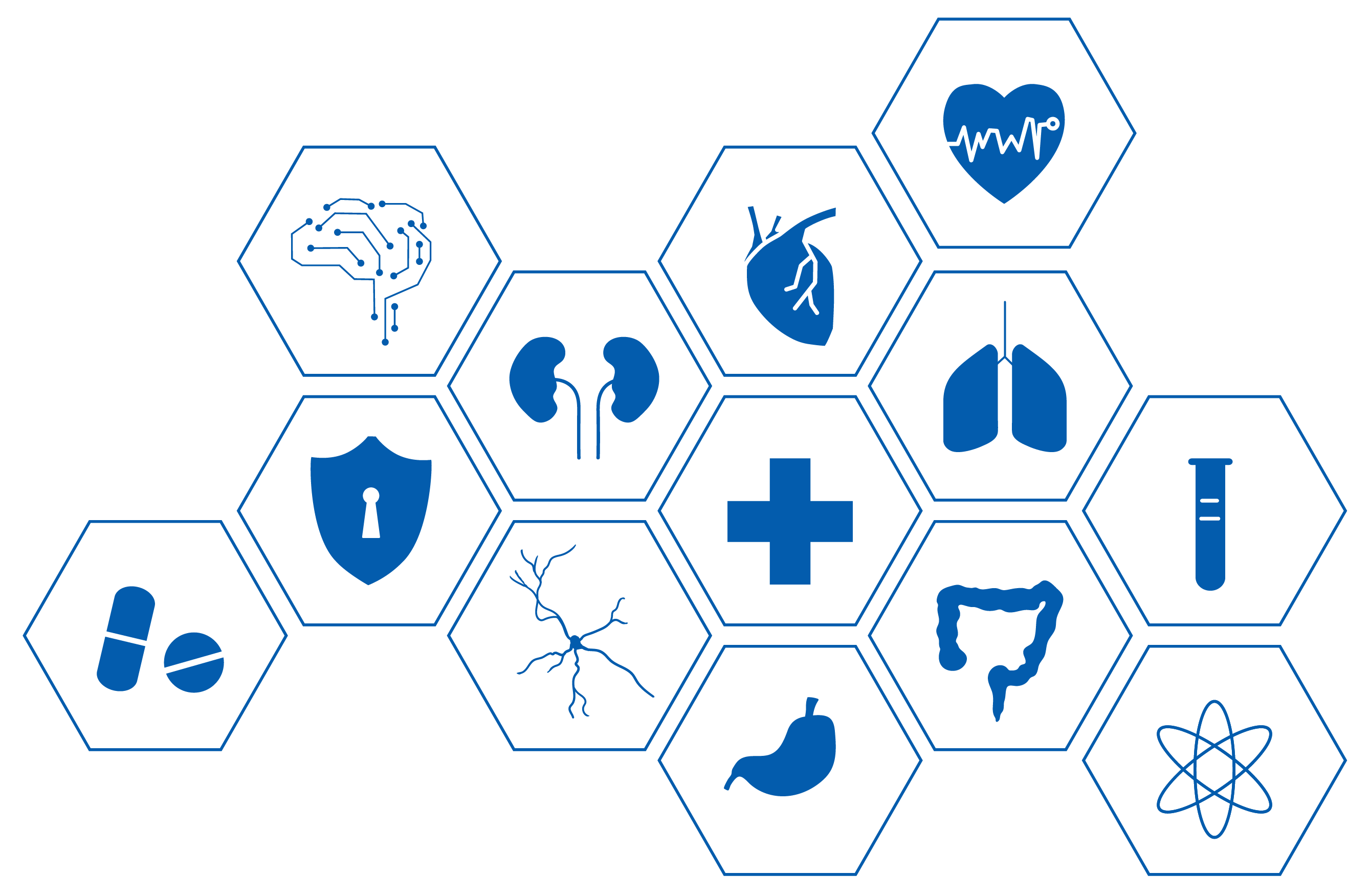 Кто мы?
АДМИНИСТРАЦИЯ
Леонтьев Валерий Константинович
Сопрезидент

Заслуженный деятель науки РФ, академик РАН, профессор, доктор медицинских наук, лауреат Государственной премии РФ
Чуйченко Сергей Сергеевич

Заслуженный врач РФ, президент Благотворительного историко-культурного фонда святых Пересвета и Ослябя
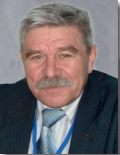 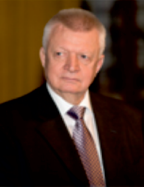 Федин Анатолий Иванович
Сопрезидент

Заслуженный врач РФ, академик РАЕН, профессор, доктор медицинских наук, лауреат премий Правительства РФ и Мэра Москвы
Осипов Сергей Евгеньевич

Член Президиума Совета по сохранению природного наследия нации в Совете Федерации ФС РФ, академик МАНПО, президент Фонда «Жизнь»
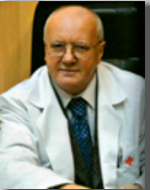 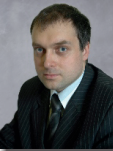 Скальный Анатолий Викторович Генеральный директор 

Профессор, д.м.н., вице-президент Института микроэлементов ЮНЕСКО
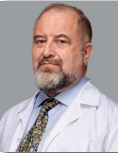 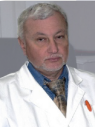 Длин Владимир Викторович

Заслуженный врач РФ, д.м.н., профессор, директор НИИ Педиатрии и детской хирургии
И другие заслуженные врачи, заслуженные деятели науки и работники здравоохранения. 
С полной информацией об администрации Ассоциации можно ознакомиться здесь.
2023
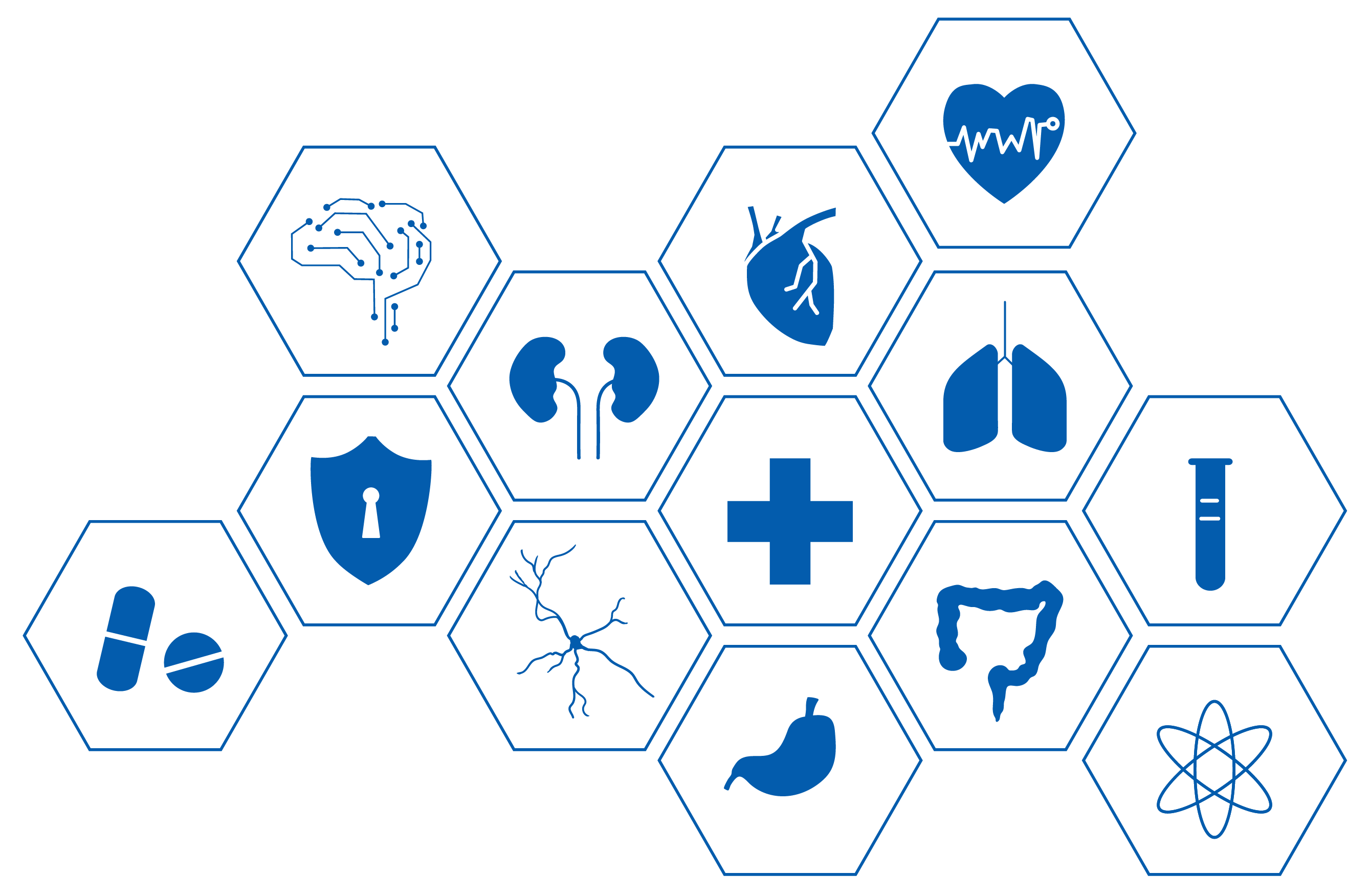 Кто мы?
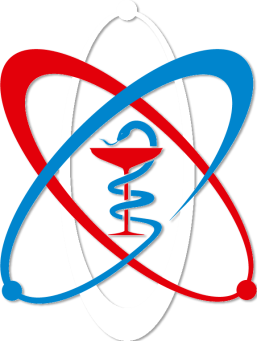 Межрегиональная общественная организация ОБЪЕДИНЕННАЯ АССОЦИАЦИЯ ЗАСЛУЖЕННЫХ ВРАЧЕЙ ЗАСЛУЖЕННЫХ ДЕЯТЕЛЕЙ НАУКИ И РАБОТНИКОВ ЗДРАВООХРАНЕНИЯ
Межрегиональная общественная организация «Ассоциация руководителей учреждений здравоохранения»
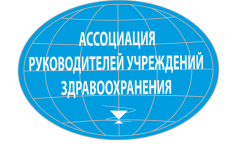 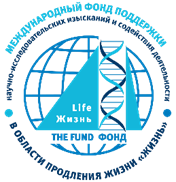 Фонд "Жизнь"
Электронное периодическое издание
Я – Россиянин
2023
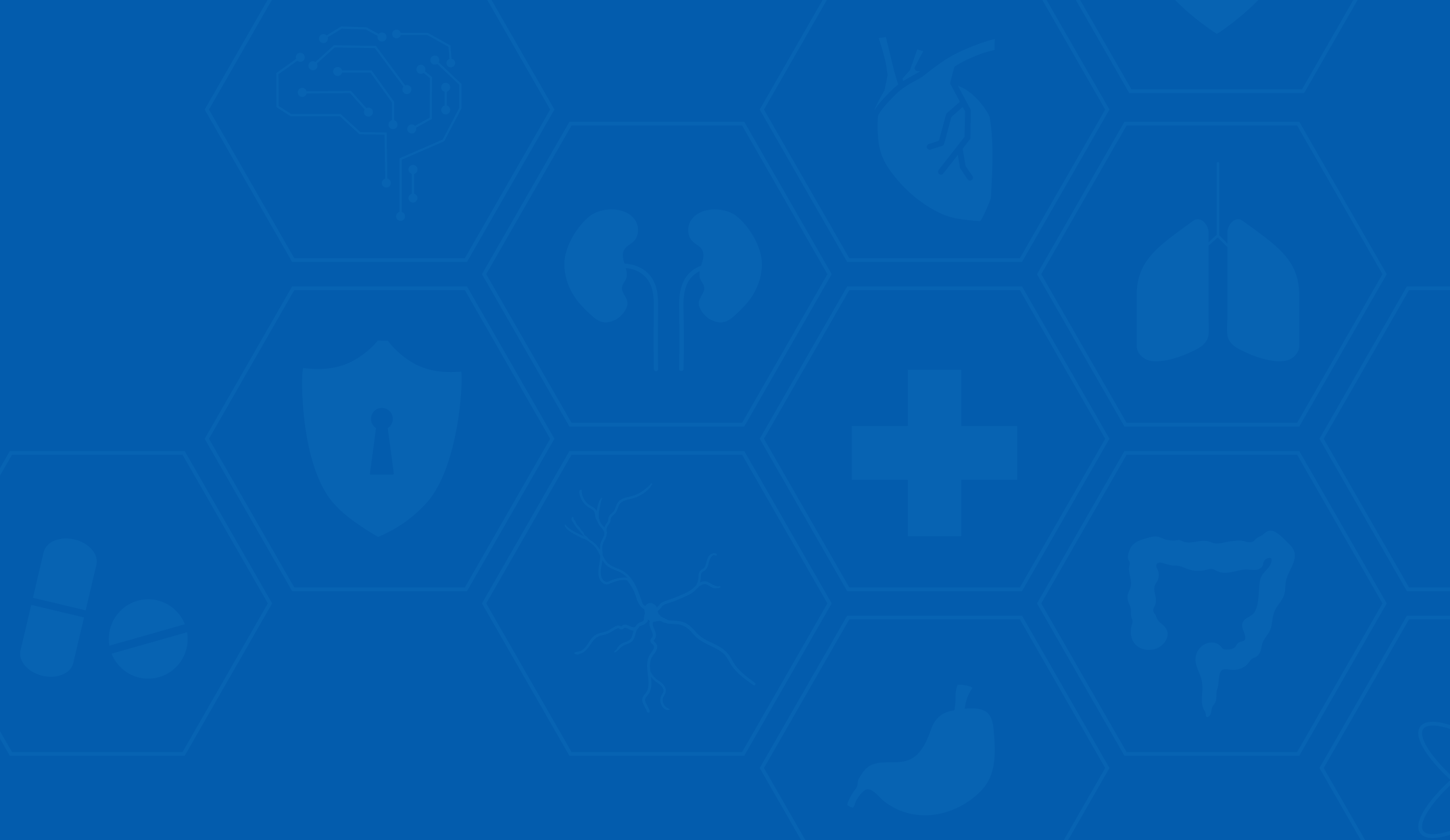 О проекте
Конкурс 
1000 лучших медицинских учреждений РФ
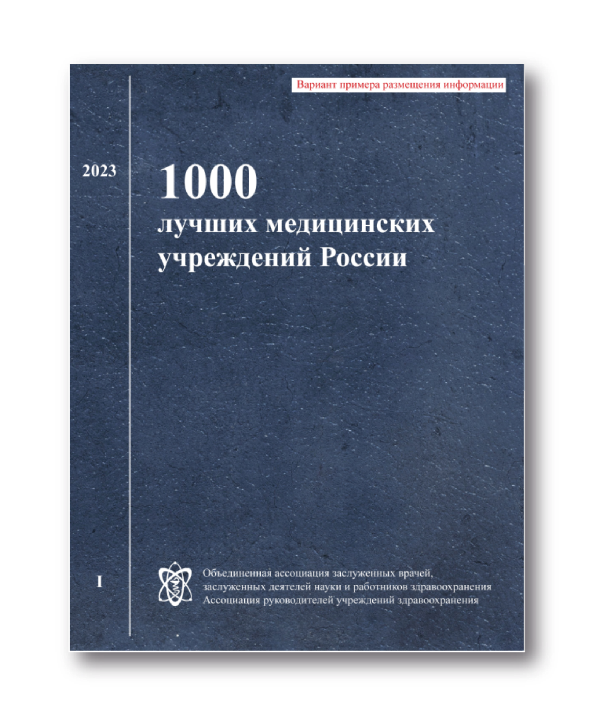 Конкурс призван от лица независимых общественных институтов с привлечением к участию государственных организаций информационно поддержать и выделить наиболее передовые медицинские учреждения Российской Федерации, подчеркивая, как для руководства страны и регионов России, так и для всего российского общества, лучшие из учреждений, работающих в области охраны здоровья граждан, что в целом призвано способствовать развитию здравоохранения и медицины в Российской Федерации, а и, как следствие, укреплению здоровья населения.
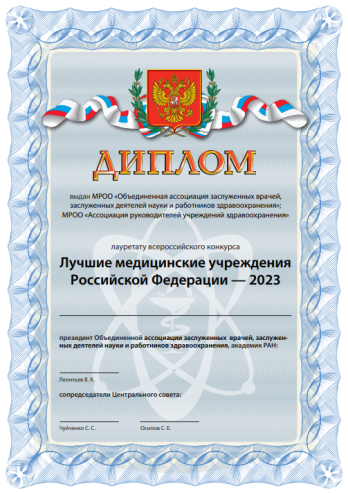 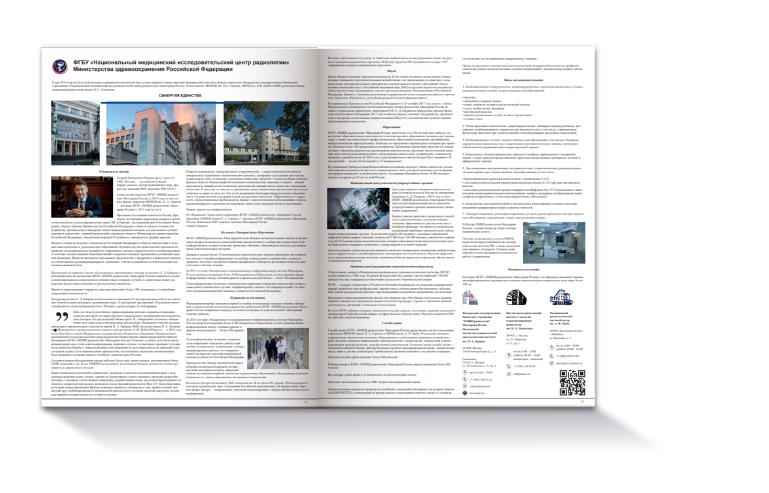 Положение о конкурсе
2023
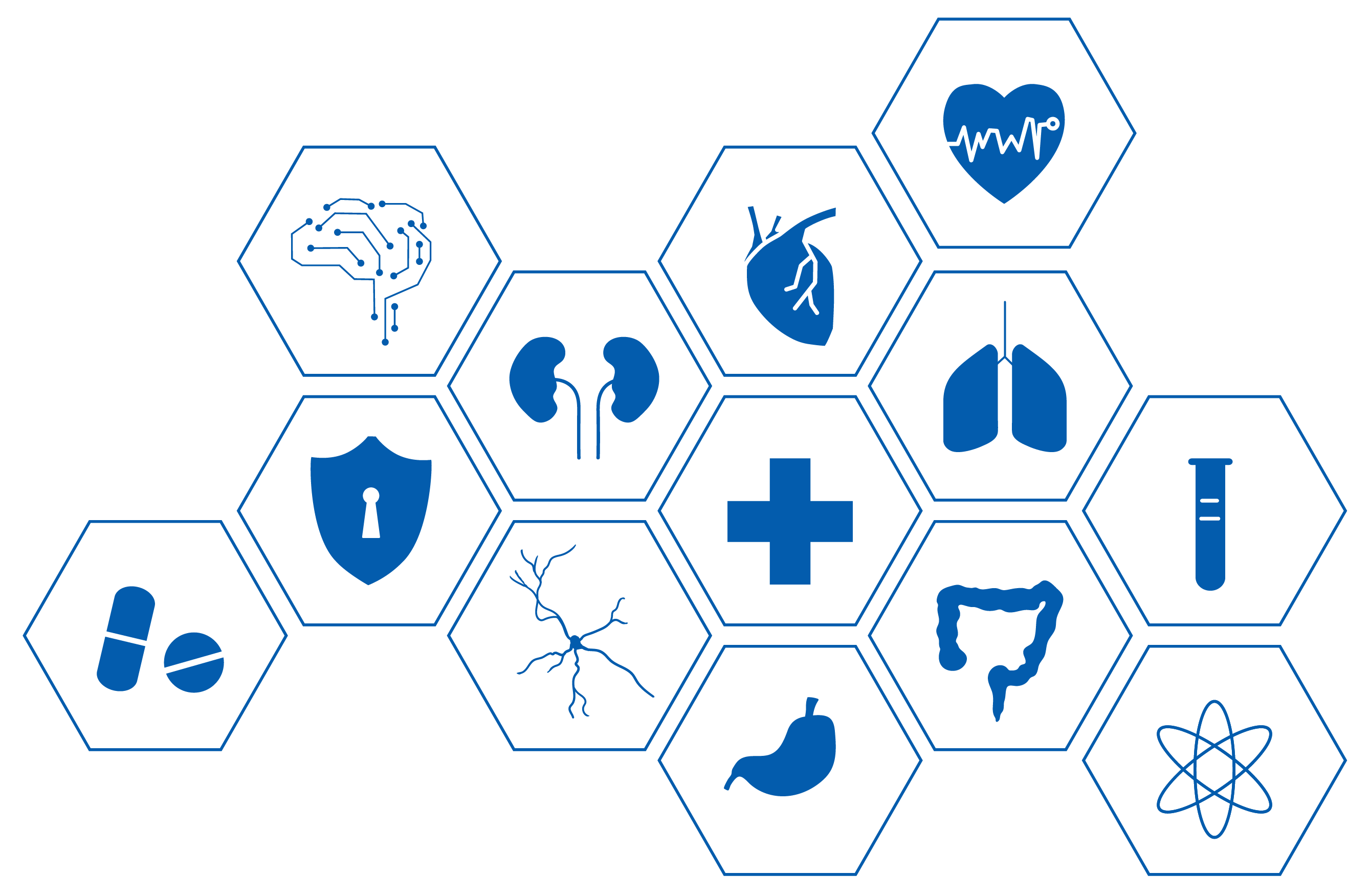 О проекте
Посмотреть в хорошем качестве
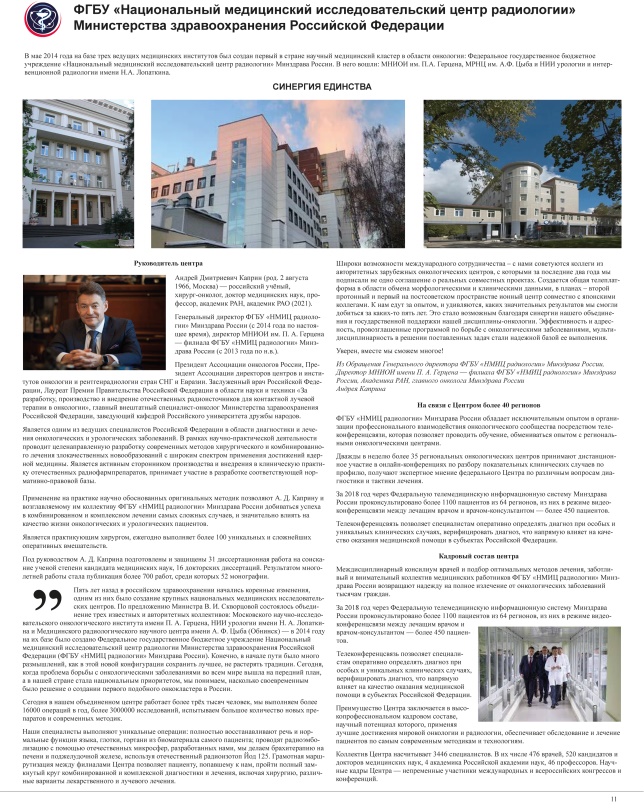 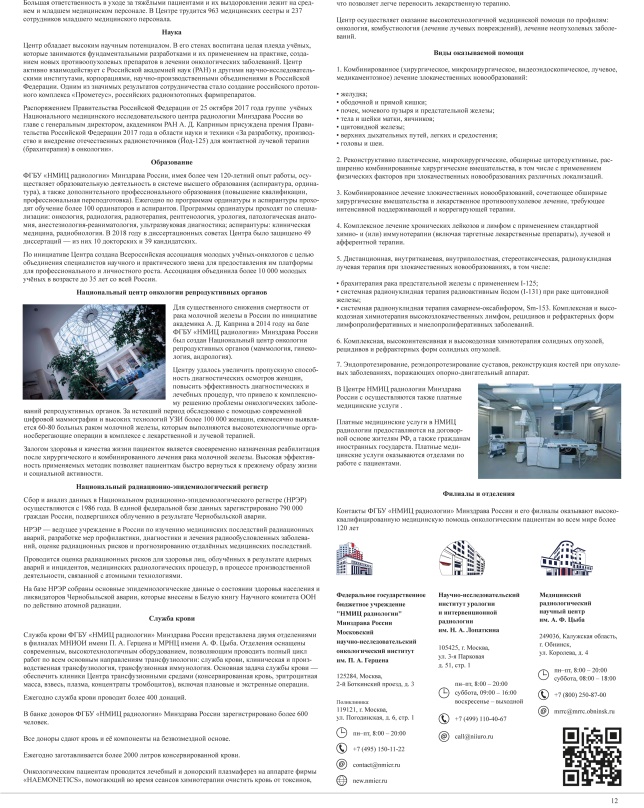 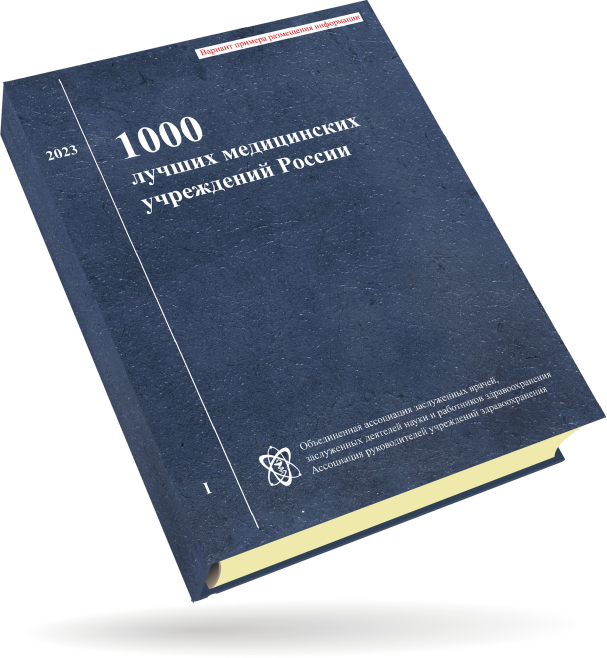 2023
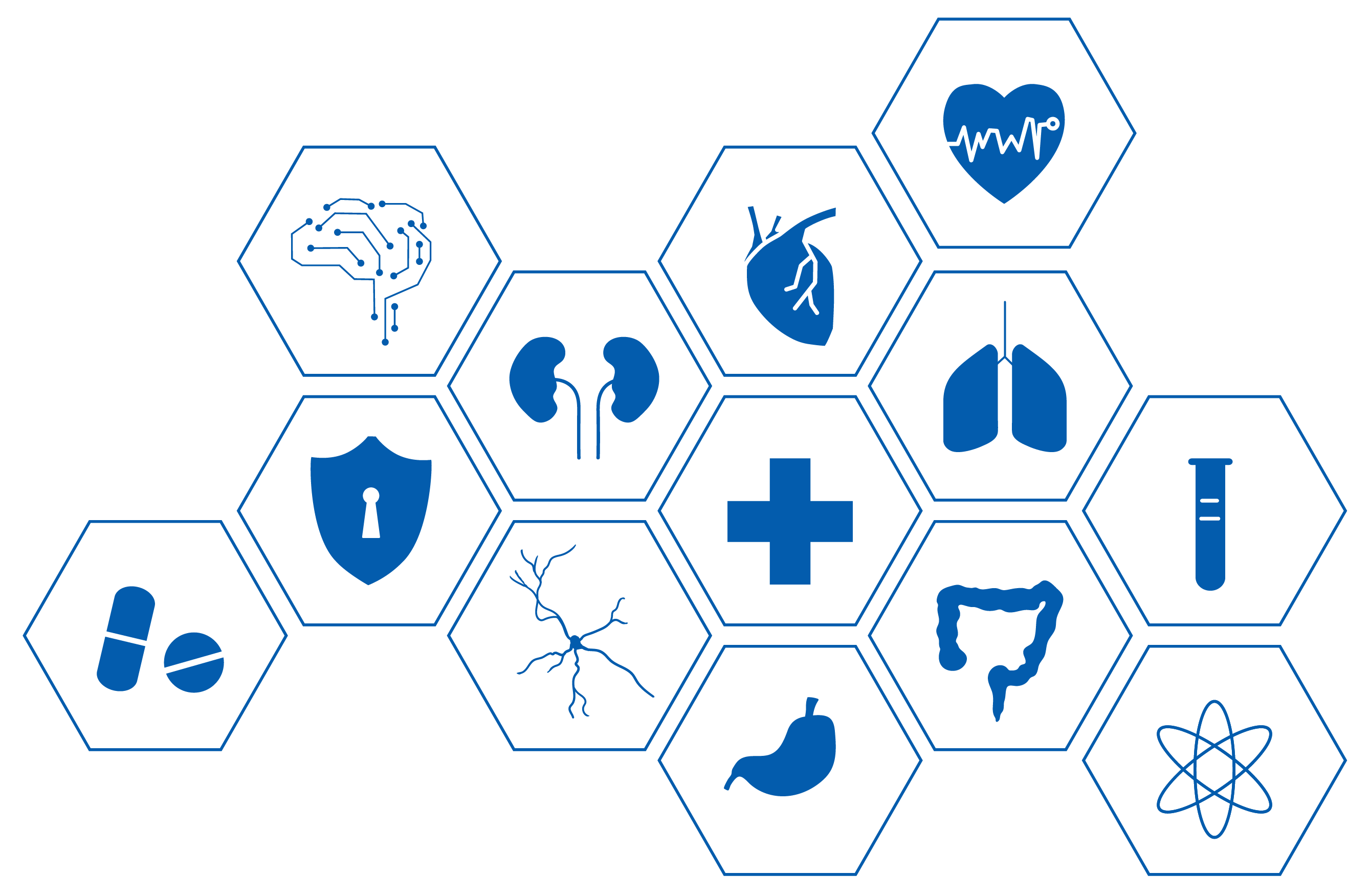 О проекте
О конкурсе
В рамках задач, призванных информационно поддержать и выделить наиболее передовые медицинские учреждения Российской Федерации, подчеркивая, как для руководства страны и регионов России, так и для всего российского общества, лучшие из учреждений, работающих в области охраны здоровья граждан, мы создали компанию по представлению таких организаций обществу – проект «Лучшие медицинские учреждения России – 2023».  

По итогу проведения Конкурса будут осуществлены:

1. Публикация итогов Конкурса на нашем официальном сайте, а также на сайтах организаций-партнёров
 
2. Выпуск информационного презентационного подарочного издания по итогам года – «1000 лучших медицинских учреждений России – 2023»
Прим. Размещение информации о медицинских учреждениях осуществляется на основании систематизации по Округам Российской Федерации
 
3. Предоставление Вам лично, как руководителю, а также возглавляемому Вами медицинскому учреждению – участнику, Дипломы лауреата проводимого нами конкурса
2023
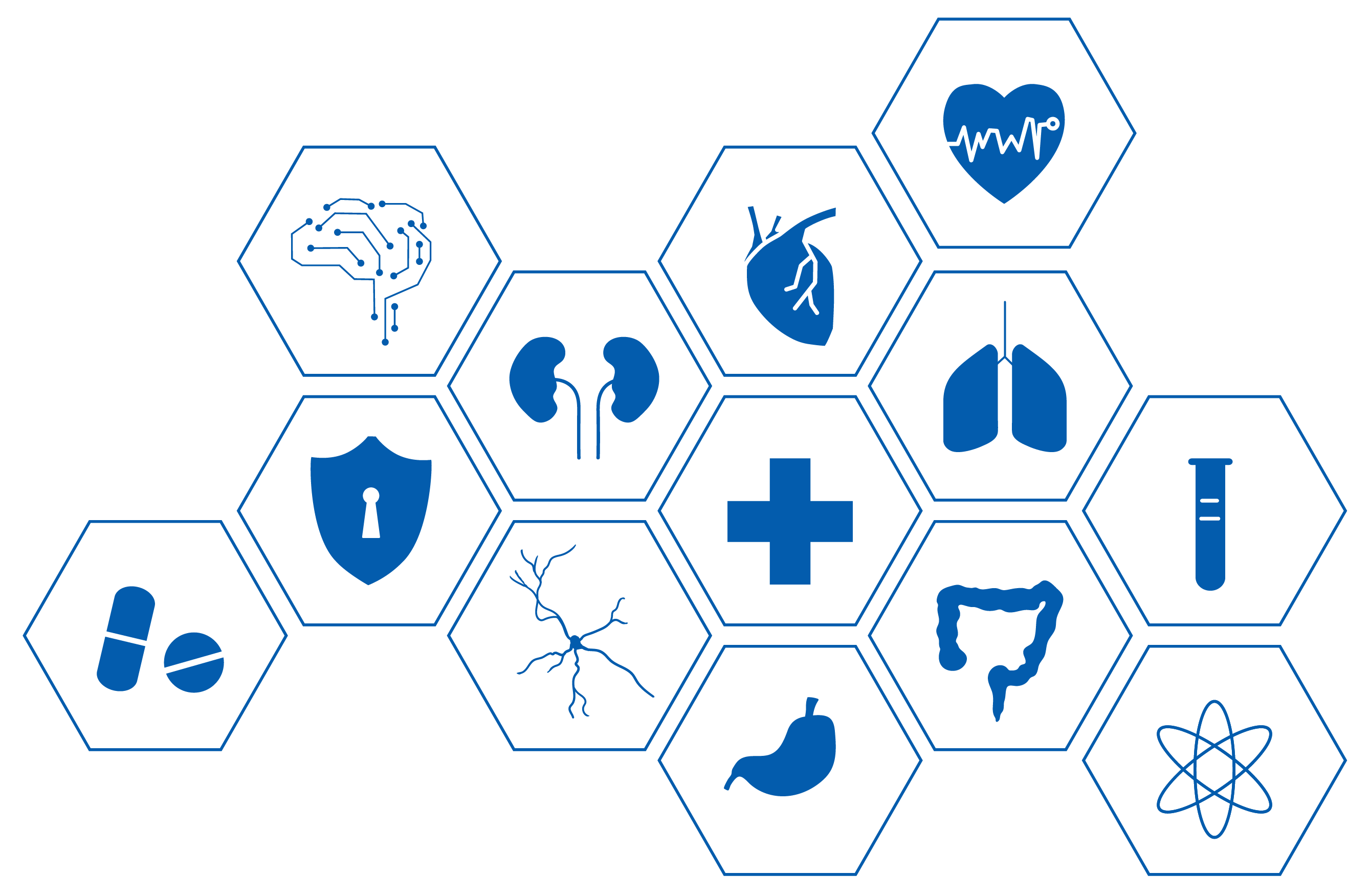 О проекте
По итогам изготовления подарочной продукции, экземпляры книги «Лучшие медицинские учреждения России – 2023», предоставляются:
 
На Федеральном уровне:
        
Президент РФ;
Администрация Президента РФ;
Правительство РФ;
Госдума ФС РФ – (в т. ч., непосредственно, руководство ГД ФС РФ, Комитет по охране здоровья ГД ФС РФ);
Совет Федерации ФС РФ – (в т. ч., непосредственно, Руководство СФ ФС РФ, Комитет по социальной политике СФ ФС РФ);
Руководители крупных отечественных компаний, государственных, общественных организаций.
Руководители крупных компаний, государственных, общественных организаций дружественных Российской Федерации стран (с кратким переводом).
 
На региональном уровне (Округ, регион):
              
Губернатор;
Полномочный представитель Президента в Округе;
Министр здравоохранения, округа, региона.
2023
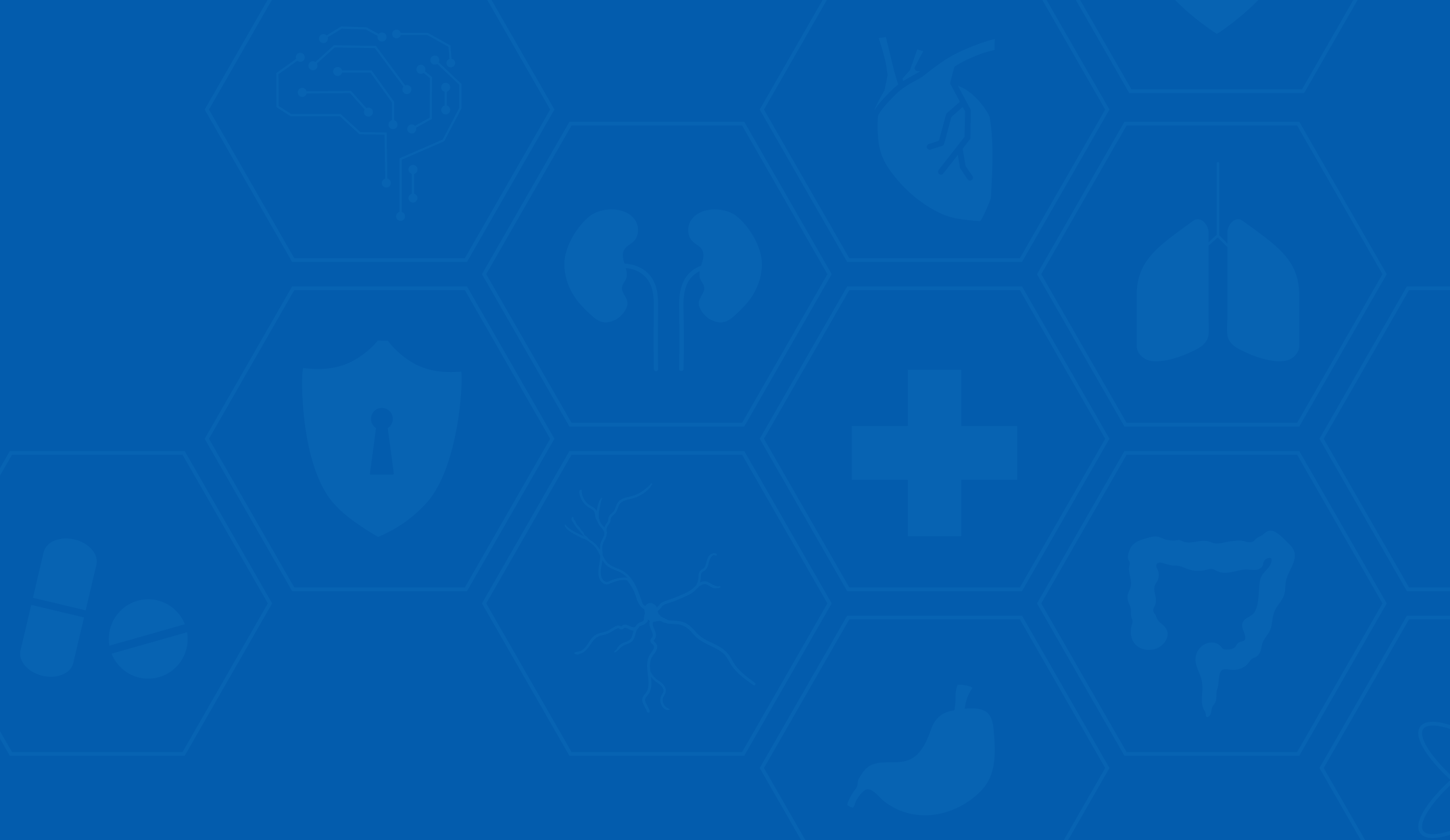 Наши программы
Алгоритм вхождения в Рейтинг
Как известно, наряду с оснащением медицинского учреждения, применяемыми им методиками и уровнем квалификации кадрового состава, основным критерием оценки его эффективности является количество людей, получивших в нем высокопрофессиональную медицинскою помощь и, как следствие, общий результат деятельности, отражаемый в отзывах пациентов.
 
Именно на этот параметр мы обращаем внимание в оценке медучреждения на предмет вхождения в рейтинговый список, ведь именно отзывы, мнения и как основа таковым – здоровье пациентов являются тем, что может в высшей степени объективно отразить уровень организации, оказывающей медицинские услуги.
 
На этом принципе и построена работа рейтинговых формул, принятых организаторами программы.
2023
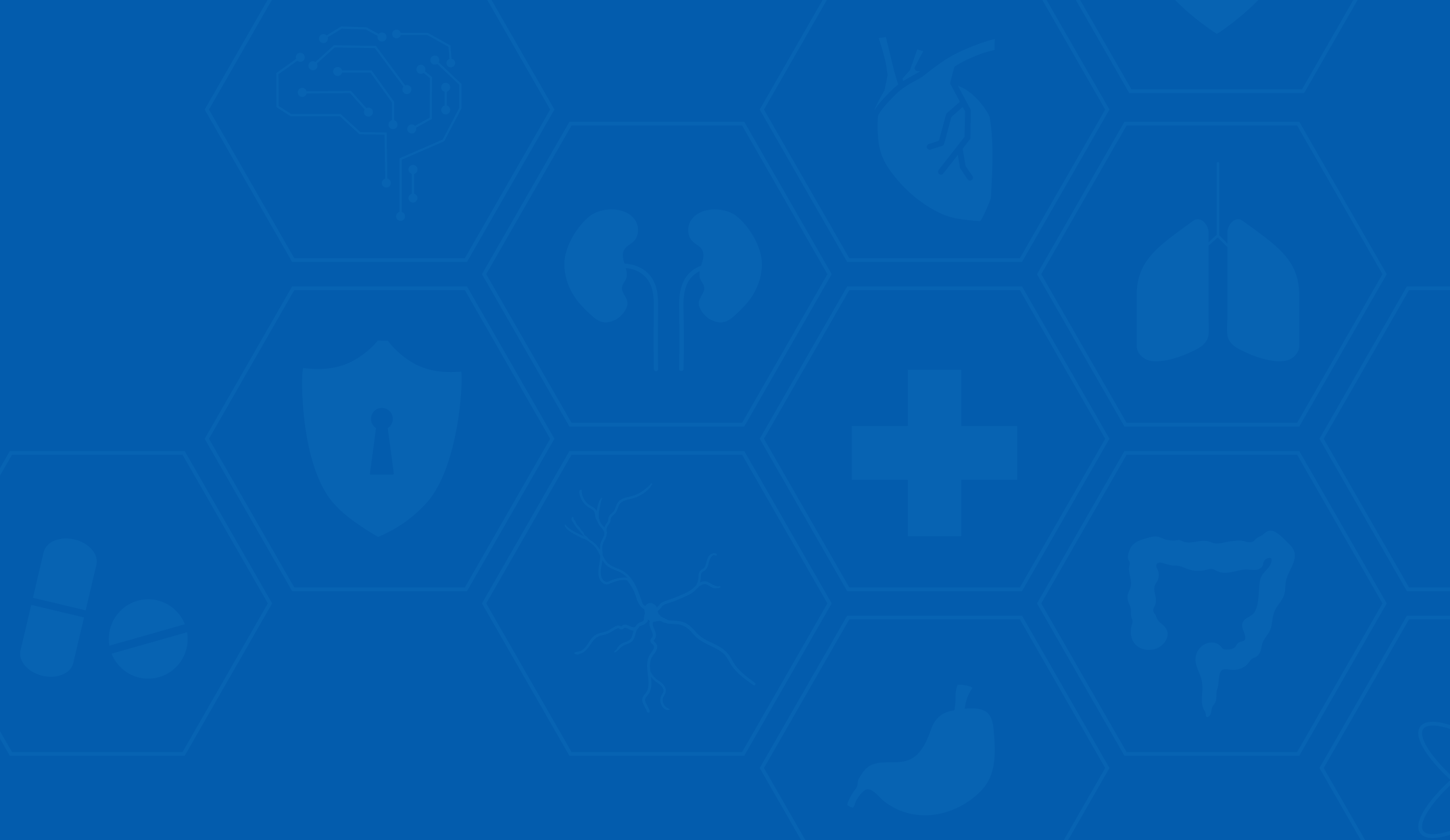 Наши программы
ОЗНАКОМЬТЕСЬ С НАШИМИ ПРОГРАММАМИ
2023
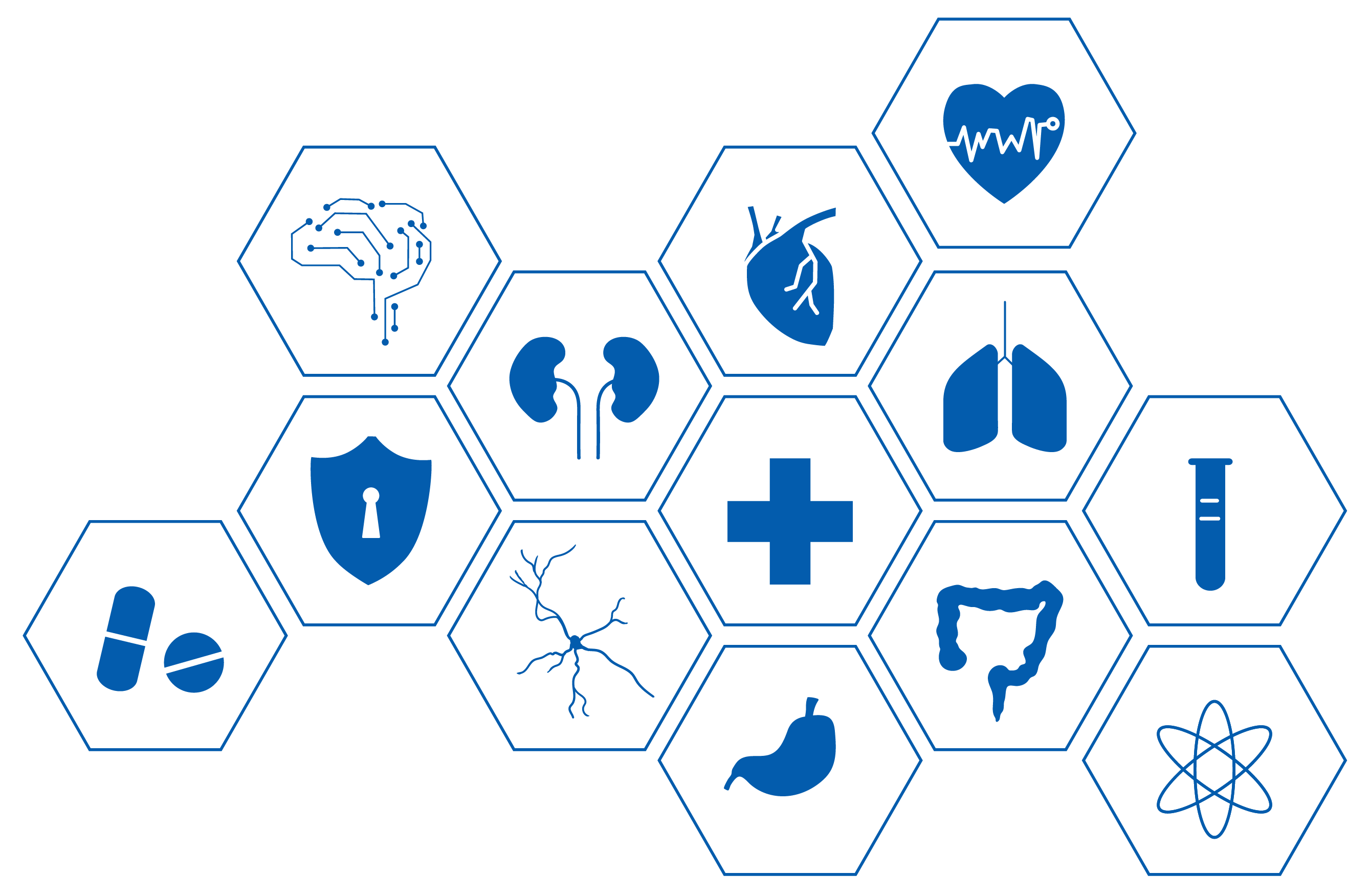 Наши программы
ПРОГРАММА
Поддержки стратегических инициатив и научных разработок
в области медицины и организации здравоохранения
Руководство и рядовые сотрудники вашей организации могут в любое время направить нам свои предложения в области совершенствования организации здравоохранения, медицинских услуг, новых научных разработок, средств и методов лечения заболеваний, заполнив анкету-обращение. В случае положительной оценки предложений нашей экспертной группой мы готовы оказать всяческую поддержку для их реализации.
Заполнить анкету
Цели и задачи (выдержки из программы):

Оказание содействия развитию науки и здравоохранения

Создание и развитие Международного банка идей, открытий, технологий, методик, предложений, программ, проектов, мероприятий и разработок для их внедрения рамках Программы

Содействие созданию рейтингов эффективности, разработке научно-методического обеспечения производства экспертиз, проведению экспертных исследований и оценок, верифицирования вышеуказанных направлениях деятельности

Осуществление деятельности в области профилактики заболеваний, в т. ч. пропаганды здорового образа жизни, задействованность в этом ключе СМИ, проведение выставочных мероприятий, конференций и симпозиумов

Содействие внедрению результатов поддержки научно-исследовательских изысканий во благо человечества
2023
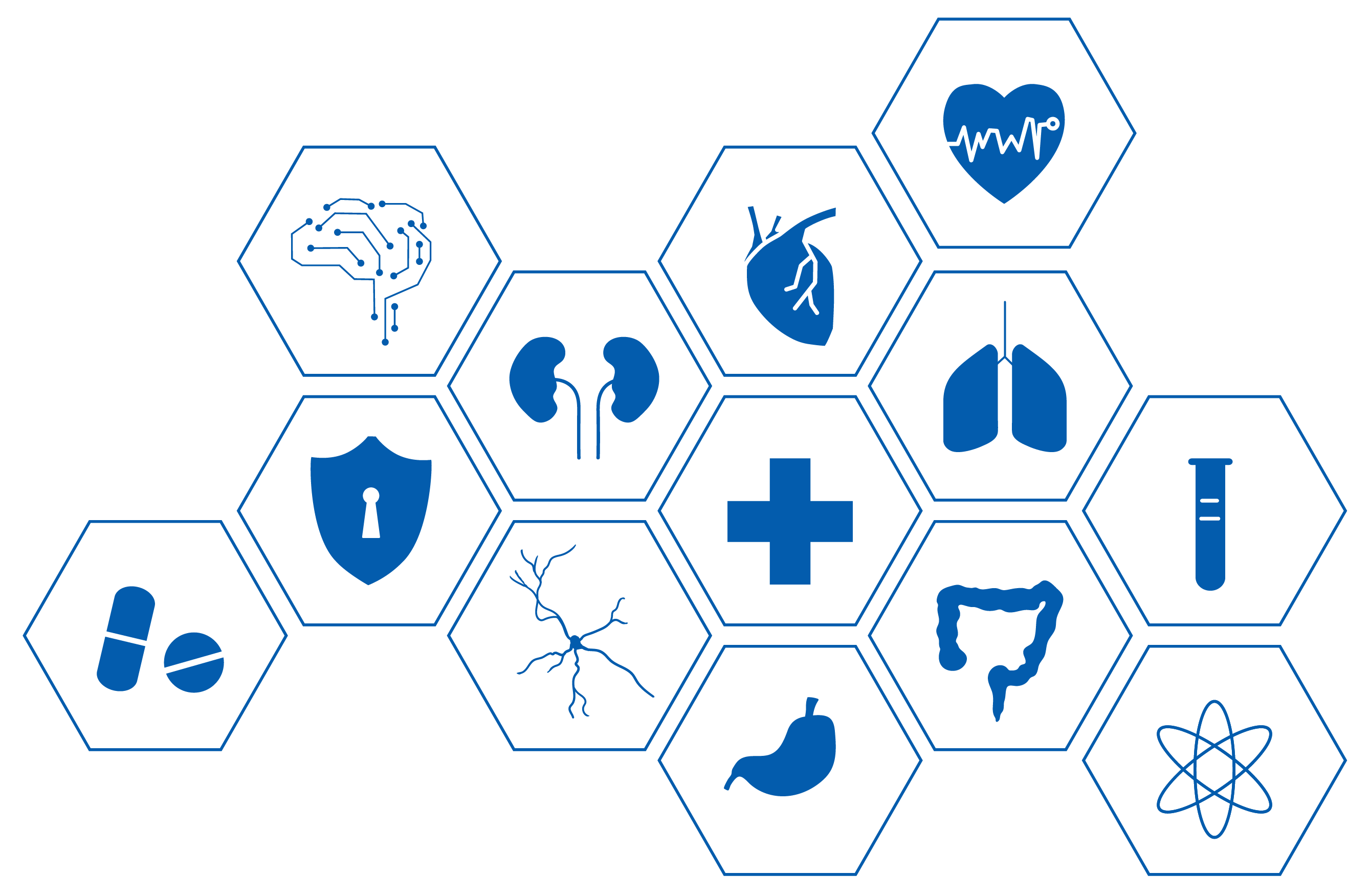 Наши программы
ПРОГРАММА 
СТРАТЕГИЧЕСКОЙ ПОДДЕРЖКИ МЕДИЦИНСКИХ УЧРЕЖДЕНИЙ
В РОССИЙСКОЙ ФЕДЕРАЦИИ
Содействие развитию здравоохранения и медицины в Российской Федерации

Осуществление и координация деятельности по сохранению здоровья каждого человека и населения Российской Федерации

Объединение усилий и возможностей физических и юридических лиц, координация деятельности по обмену передовым опытом и технологиями

Содействие координации совместной деятельности по созданию нормативно-правовой базы, способствующей развитию здравоохранения и медицины в Российской Федерации;

Анализ и популяризация достижений в фундаментальной, прикладной и практической медицины

Содействие укреплению духовного и физического здоровья граждан, формированию здорового образа жизни, улучшению качества жизни населения.
2023
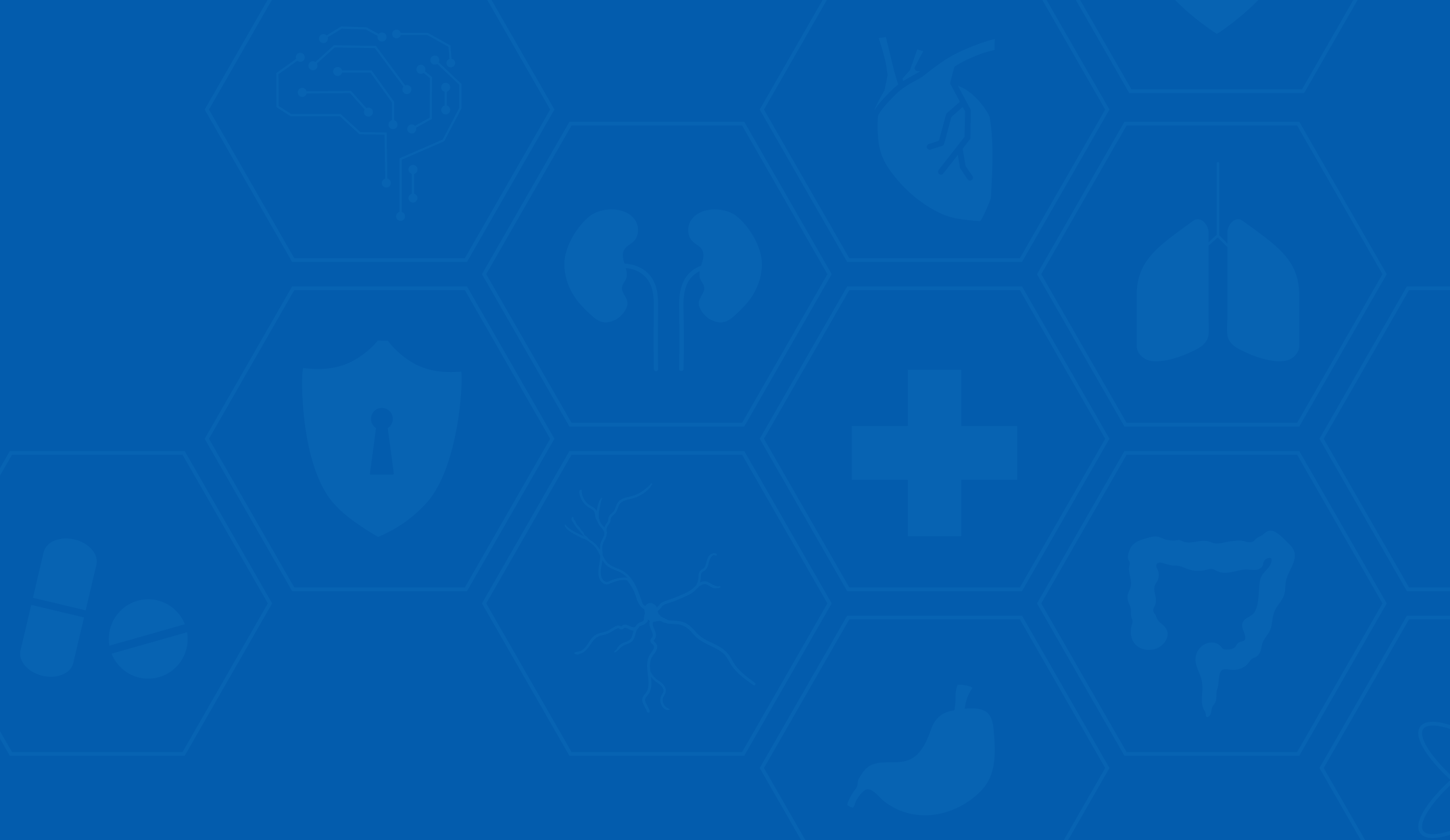 Приглашаем к сотрудничеству
Свяжитесь с нами
Информация предоставляется по единому шаблону для всех участников. Возможность размещения рекламного материала рассматривается отдельно и подразумевает отдельные информационные приложения.
E-mail: info@zdravmedic.ru
Тел.: 8 (495) 968-82-80
WhatsApp: 8 903 968 82 80
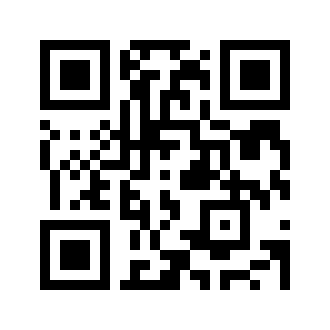 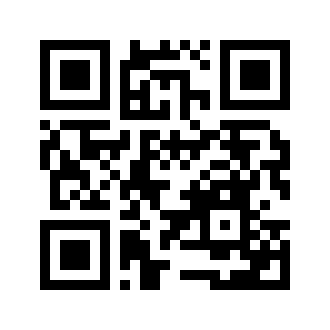 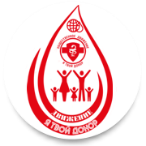 Часть средств от программ, подразумевающих оплаты, в обязательном порядке направляется на развитие донорского движения «Я – твой донор».
https://zdravmedic.ru
https://orgmedic.ru
2023